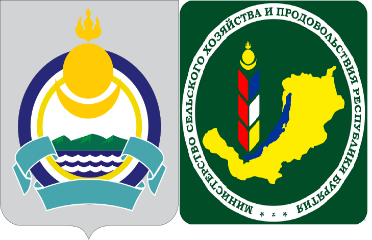 МИНИСТЕРСТВО СЕЛЬСКОГО ХОЗЯЙСТВА И ПРОДОВОЛЬСТВИЯ
РЕСПУБЛИКИ БУРЯТИЯ
О реализации национального проекта 
«Система развития фермерства и сельской кооперации»
г. Улан-Удэ, 2019 год
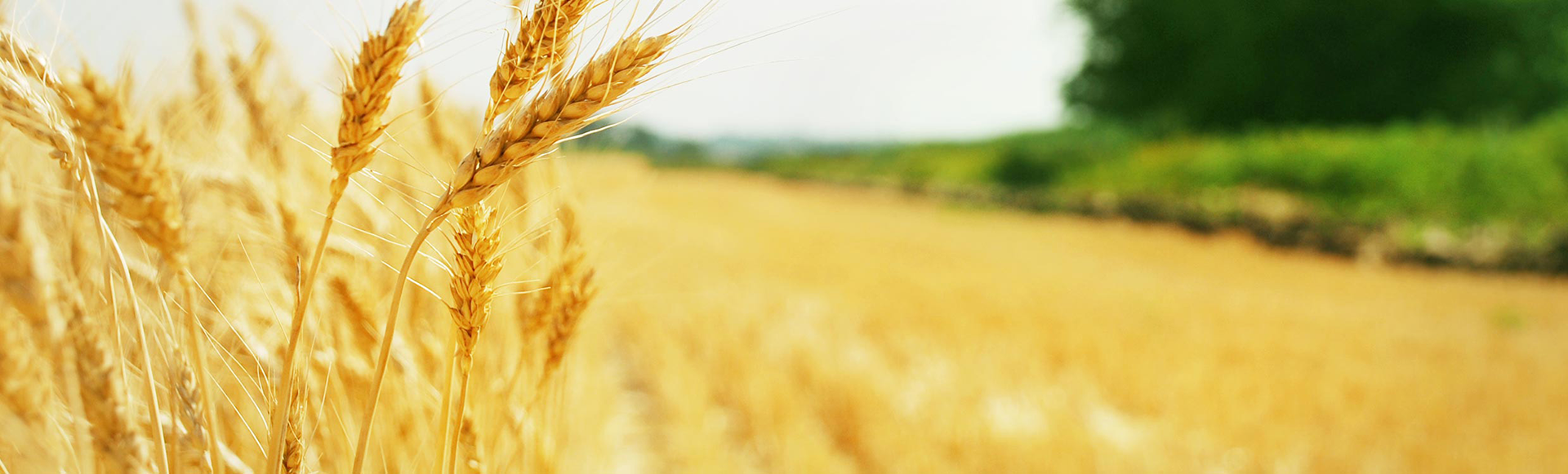 1
Плановые результаты и этапы реализации федерального проекта
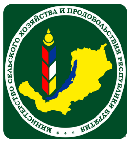 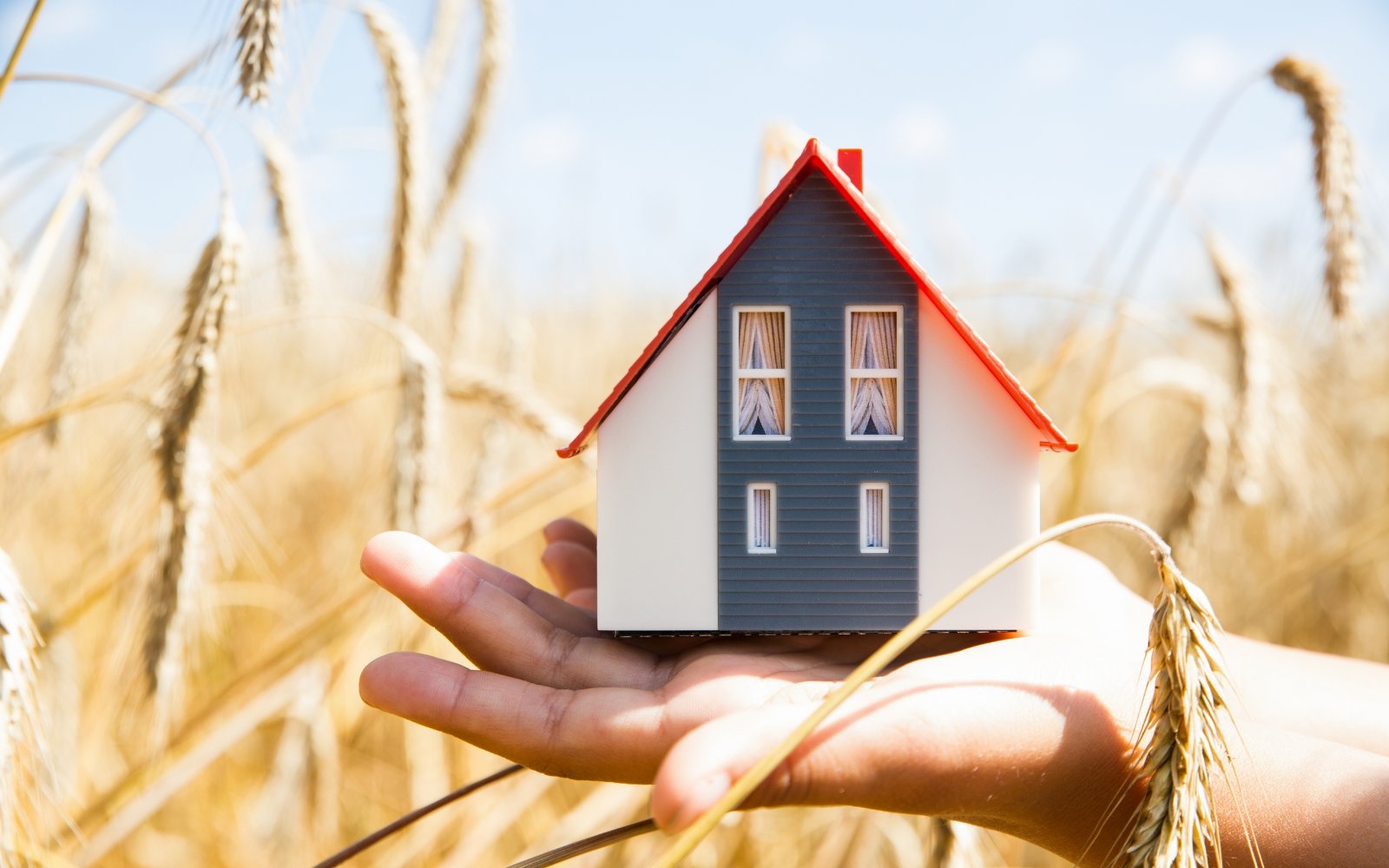 2
Грантовая поддержка К(Ф)Х 
на создание и развитие хозяйств (АГРОСТАРТАП)
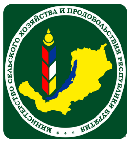 Ожидаемый результат: создание новых КФХ, преимущественно из товарных ЛПХ, создание новых рабочих мест, вовлечение КФХ в СПоК, увеличение производства с/х продукции.
1) приобретение земельных участков из земель сельскохозяйственного назначения для осуществления деятельности крестьянского (фермерского) хозяйства с целью производства сельскохозяйственной продукции в рамках реализации проекта «Агростартап»;
2) разработку проектной документации для строительства или реконструкции производственных и складских зданий, помещений, предназначенных для производства, хранения и переработки сельскохозяйственной продукции;
3) приобретение, строительство, ремонт, модернизация и переустройство производственных и складских зданий,  помещений, пристроек и сооружений, необходимых для производства, хранения и переработки сельскохозяйственной продукции;
4) подключение производственных и складских зданий, помещений, пристроек и сооружений, необходимых для производства, хранения и переработки сельскохозяйственной продукции, к электрическим, водо-, газо- и теплопроводным сетям;
5) приобретение сельскохозяйственных животных (кроме свиней), в том числе птицы;
6) приобретение рыбопосадочного материала;
7) приобретение сельскохозяйственной техники, включая прицепное и навесное оборудование, грузового автомобильного транспорта, специализированного автомобильного транспорта для осуществления мобильной торговли, оборудования для производства и переработки сельскохозяйственной продукции (кроме оборудования, предназначенного для производства и переработки продукции свиноводства);
8) приобретение средств транспортных снегоходных, соответствующих коду 29.10.52.110 Общероссийского классификатора продукции по видам экономической деятельности (ОКПД 2) в случае если крестьянское (фермерское) хозяйство осуществляет деятельность по развитию оленеводства и (или) мараловодства в субъектах Российской Федерации, относящихся к районам Крайнего Севера и приравненных к ним местностям; 
9) приобретение посадочного материала для закладки многолетних насаждений, в том числе виноградников; 
10) внесение не менее 25 процентов, но не более 50 процентов средств в неделимый фонд сельскохозяйственного потребительского кооператива, членом которого является данное крестьянское (фермерское) хозяйство;
11) погашение основного долга по кредитам, полученным в российских кредитных организациях на цели, указанные в пунктах 3, 7 – 8 настоящего перечня, период пользования которыми на момент подачи заявки на получение средств из бюджета субъекта Российской Федерации составляет менее двух лет;
12) доставку и монтаж оборудования и техники, указанных в пунктах 7 – 8 настоящего перечня в случае, если крестьянское (фермерское) хозяйство осуществляет деятельность в субъектах Российской Федерации, относящихся к районам Крайнего Севера и приравненных к ним местностям.
АГРОСТАРТАП
Максимальный грант – 3 млн рублей
КФХ зарегистрировано в текущем году
Все виды деятельности
Обязательство создать 1 рабочее место на каждые 2 млн. рублей гранта
Срок использования гранта – 18 мес.
Не является получателем гранта НФ
3
Грантовая поддержка К(Ф)Х 
на создание и развитие хозяйств (АГРОСТАРТАП)
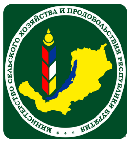 Ожидаемый результат: создание новых КФХ, преимущественно из товарных ЛПХ, создание новых рабочих мест, вовлечение КФХ в СПоК, увеличение производства с/х продукции.
1) оборудование для производственных объектов сельскохозяйственного потребительского кооператива, предназначенных для заготовки, хранения, подработки, переработки, сортировки, убоя, охлаждения, подготовки к реализации, погрузки, разгрузки сельскохозяйственной продукции, дикорастущих плодов, грибов и ягод, а также продуктов переработки указанной продукции, оснащения лабораторий производственного контроля качества и безопасности выпускаемой (производимой и перерабатываемой) продукции и проведения государственной ветеринарно-санитарной экспертизы (приобретение оборудования для лабораторного анализа качества сельскохозяйственной продукции);
2) оборудование, приобретаемое сельскохозяйственным потребительским кооперативом в соответствии с приказом Министерства сельского хозяйства Российской Федерации от 18 ноября 2014 г. № 452«Об утверждении Классификатора в области аквакультуры (рыбоводства)» (зарегистрирован Министерством юстиции Российской Федерации  3 декабря 2014 г., регистрационный № 35077) по номенклатуре, определенной разделом 4 «Объекты рыбоводной инфраструктуры и иные объекты, используемые для осуществления аквакультуры (рыбоводства),  а также специальные устройства и или технологии», за исключением группы кодов 04.01, 04.02, 04.06.»;
3) приобретение сельскохозяйственным потребительским кооперативом сельскохозяйственной техники, специализированного транспорта, фургонов, прицепов, полуприцепов для транспортировки, обеспечения сохранности при перевозке и реализации сельскохозяйственной продукции и продуктов ее переработки, соответствующих кодам Общероссийского классификатора продукции по видам экономической деятельности; 
4) приобретение средств транспортных снегоходных, соответствующих коду 29.10.52.110 Общероссийского классификатора продукции по видам экономической деятельности (ОКПД 2) в случае,  если члены данного сельскохозяйственного потребительского кооператива  (за исключением личных подсобных хозяйств) осуществляют деятельность  по развитию оленеводства и (или) мараловодства в субъектах Российской Федерации, относящихся к районам Крайнего Севера и приравненных к ним местностям;
5) доставка и монтаж оборудования и техники, указанных в пунктах 3 и 4 настоящего перечня, в случае, если сельскохозяйственный потребительский кооператив осуществляет деятельность в субъектах Российской Федерации, относящихся к районам Крайнего Севера  и приравненных к ним местностям.
АГРОСТАРТАП
Максимальный грант – 4 млн рублей
КФХ зарегистрировано в текущем году
Все виды деятельности
Обязательство создать 1 рабочее место на каждые 2 млн. рублей гранта
Срок использования гранта – 18 мес.
Не является получателем гранта НФ
4
Оказание  государственной поддержки  на развитие                              сельскохозяйственных потребительских кооперативов
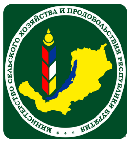 Ожидаемый результат: 
стимулирование увеличения реализации продукции от членов СПоК, расширение членской базы кооперативов, возмещение затрат СПоК на приобретение с/х животных  и техники для членов СПоК
1. На возмещение части затрат СПоК, связанных с:
приобретением имущества в целях последующей передачи приобретенного имущества в собственность (реализации) членам данного СПоК, в размере, не превышающем 50% затрат – не более 3 млн руб. на 1 СПоК;

приобретением сельскохозяйственной техники, оборудования для переработки сельскохозяйственной продукции (за исключением  продукции свиноводства) и мобильных торговых объектов для оказания услуг членам СПоК, в размере, не превышающем 50% затрат – не более 10 млн руб. на 1 СПоК.
2. На возмещение части затрат СПоК, связанных с:
закупкой сельскохозяйственной продукции у членов СПоК в размере не превышающем:
10% затрат в случае, если выручка от реализации продукции, закупленной у членов кооператива по итогам отчетного квартала текущего финансового года, составляет от 100 тыс. рублей до 2 500 тыс. рублей; 

12% затрат в случае, если выручка от реализации продукции, закупленной у членов кооператива по итогам отчетного квартала текущего  финансового года составляет от 2 501 тыс. рублей до 5 000 тыс. рублей;

15% затрат в случае, если выручка от реализации продукции, закупленной у членов кооператива по итогам отчетного квартала текущего финансового года составляет от 5 001 тыс. рублей, но не более 10 000 тыс. рублей
5
ПЕРЕЧЕНЬимущества, приобретаемого сельскохозяйственным потребительским кооперативом в целях последующей передачи (реализации) приобретенного имущества в собственность членам данного сельскохозяйственного потребительского кооператива
сельскохозяйственные животные (кроме свиней), в том числе птица;
рыбопосадочный материал;
специализированный инвентарь, материалы и оборудование, средства автоматизации, предназначенные для производства сельскохозяйственной продукции (кроме свиноводческой продукции);
специализированный инвентарь, материалы и оборудование, средства автоматизации, предназначенные для промышленного производства овощей в защищенном грунте, в том числе мини-теплицы площадью до 1 га;
посадочный материал для закладки многолетних насаждений, включая виноградники;
племенная продукция (материал), за исключением племенной продукции (материала) племенных свиней.
Государственная поддержка на обеспечение  деятельности центров компетенций
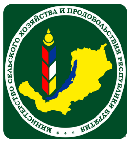 Ожидаемый результат: 
создание в субъектах Российской Федерации единой системы сельскохозяйственного консультирования
Центр компетенций в сфере сельскохозяйственной кооперации и поддержки фермеров
- Министерством определено ГБУ «Информационно-методологический центр РБ» по созданию Центра компетенции.
- деятельность Центра компетенции направлено на оказание информационно-консультационные услуги по обеспечению создания и (или) развития сельскохозяйственных кооперативов, субъектов МСП в области сельского хозяйства в республике.
На обеспечение затрат Центра компетенций
на обеспечение затрат, связанных с осуществлением текущей деятельности в размере, не превышающем 70% затрат
Возможные направления затрат:
Приобретение оргтехники
Установка программного обеспечения
Приобретение офисной мебели
Организация и проведение обучающих семинаров, совещаний, конференций и т.д.
Издание периодических печатных изданий и методической литературы
Оплата труда сотрудников ЦК
Функции и услуги ЦК – 
в Стандарте деятельности ЦК, утверждаемом Проектным комитетом по нацпроекту. Стандартом также устанавливаются показатели эффективности деятельности ЦК

При этом часть услуг будет предоставляться СПоК и КФХ на безвозмездной основе либо со скидкой 50%
7
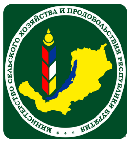 Спасибо за внимание!